Составление букетов1 часть
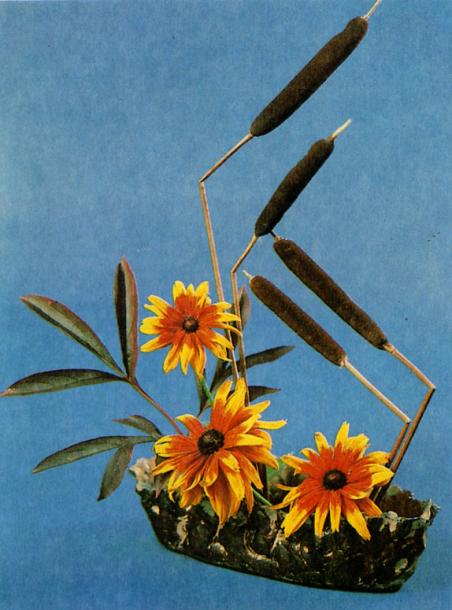 Автор: Николаева Ольга Ивановна
педагог дополнительного образования
ГБОУ СОШ № 138
Венки и гирлянды
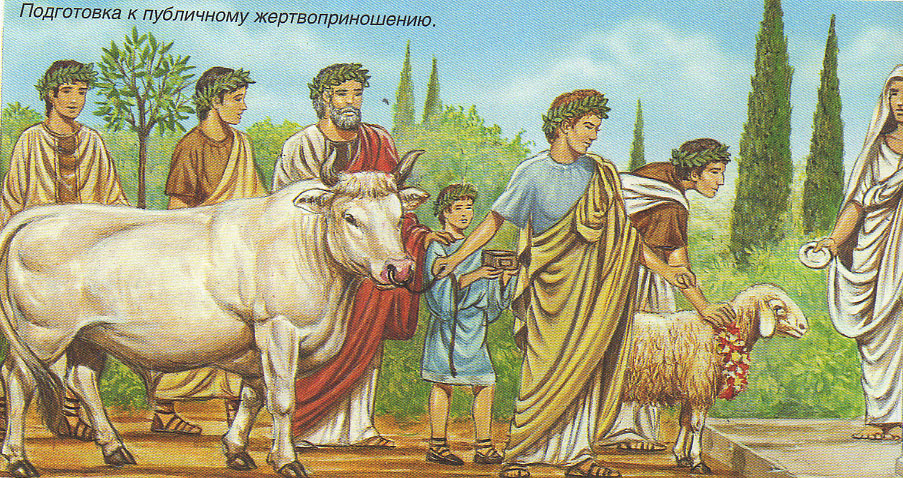 Венок
Богиня     Флора
Деталь интерьера
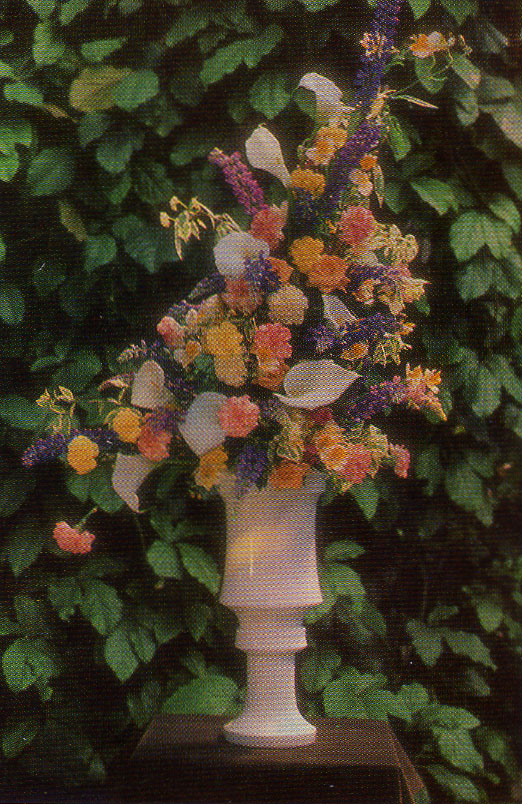 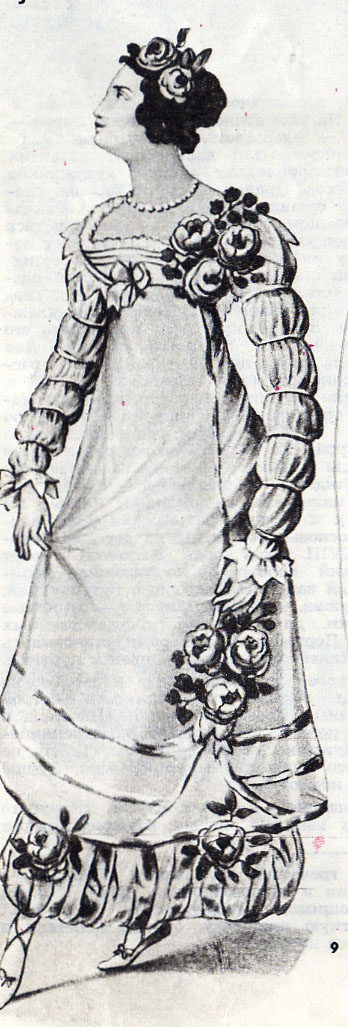 Бутоньерка – украшение костюма  и  прически
Букеты в стиле бидермейер
Букеты для  подношения    Букеты для украшения         (подарочные)               (букеты-композиции)
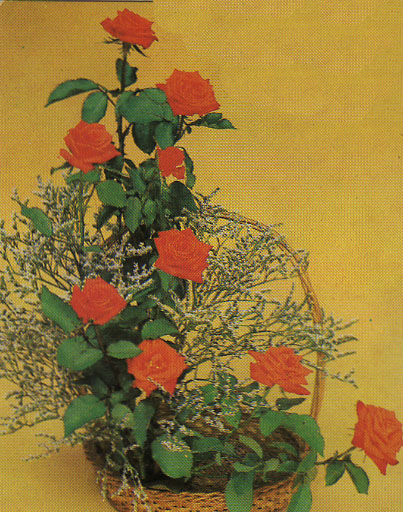 Круглые                 Односторонние
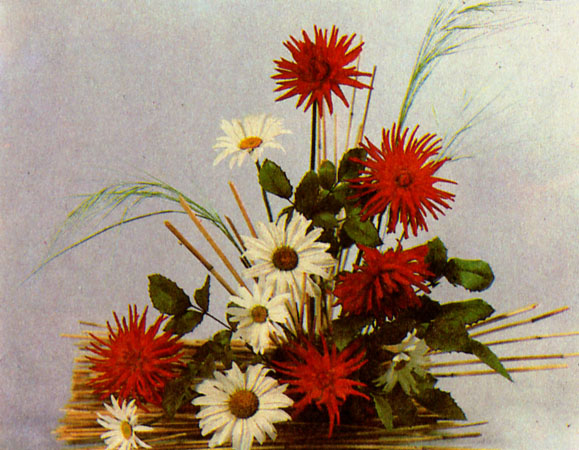 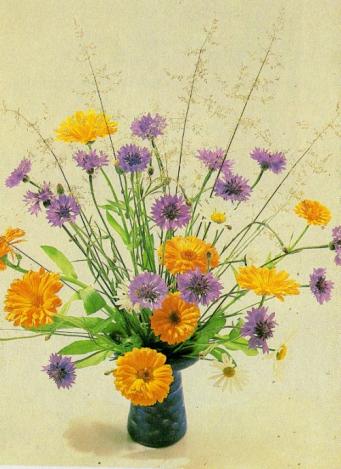 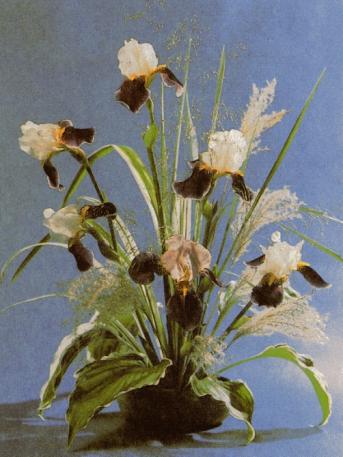 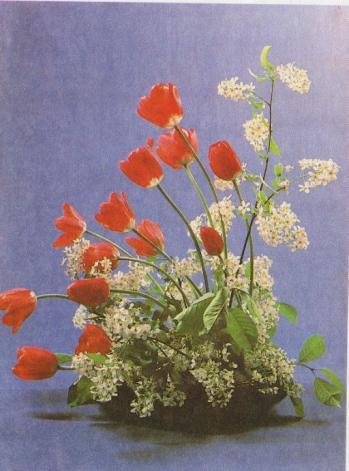 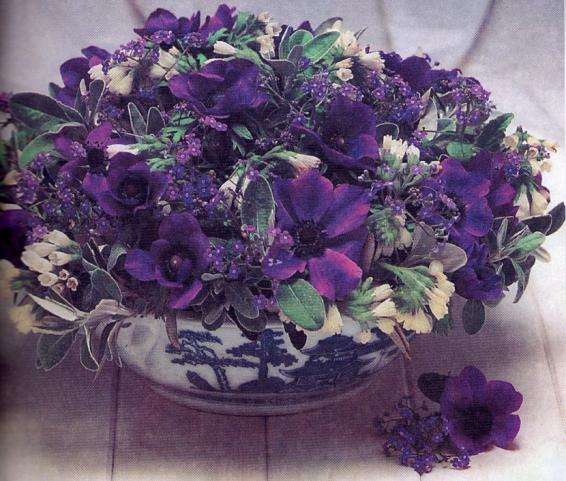 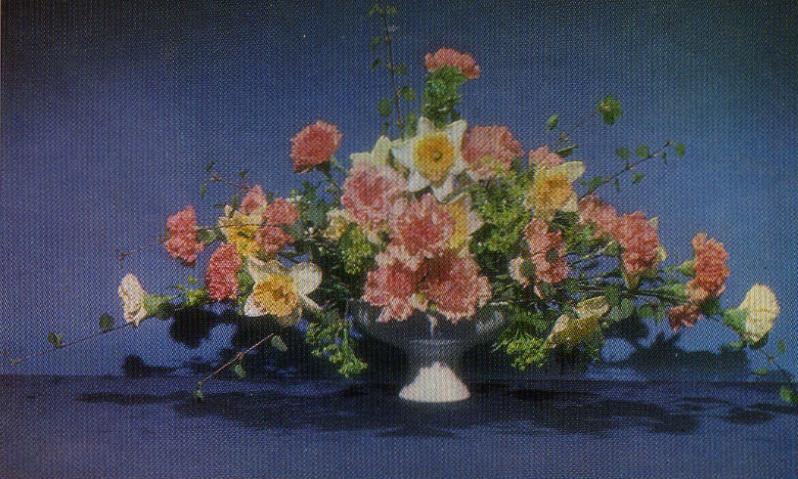 Однотонные            Разноколерные
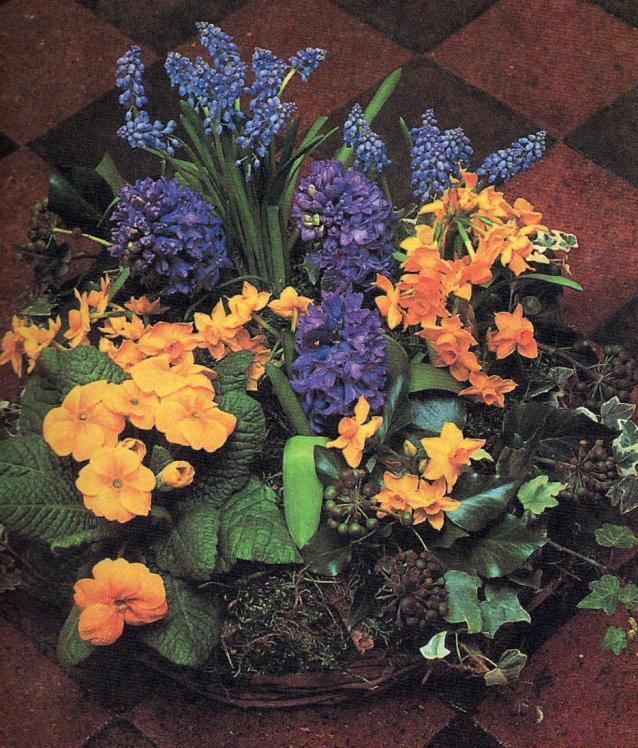 Букеты из лесныхи луговых растений